Россия после отмены крепостного права
Презентацию подготовила: учитель истории 
МКОУ «СОШ с. Красносельского Севостьянова Е.В.
Повторение
Крестьяне получили личную свободу
Права и обязанности крестьян:
Крестьянин сам решает свою судьбу
Крестьянин занимается промыслом и торговлей
Крестьянин несет государственные и земские повинности
Крестьянин заключает торговые и финансовые сделки
Крестьянин отбывает рекрутчину
Крестьянин предъявляет иски в суд
Крестьянин создает государственный продовольственный запас
Крестьянин вступает или не вступает в брак
Крестьянин не подвергается телесным наказаниям
Крестьянин поступает в учебные заведения
Крестьянин собственник имущества
Привести в соответствие: Права крестьян – Обязанности крестьян
Повторение
Права  крестьян
Обязанности крестьян
1, 2, 4, 6, 8, 9, 10, 11
3, 5, 7,
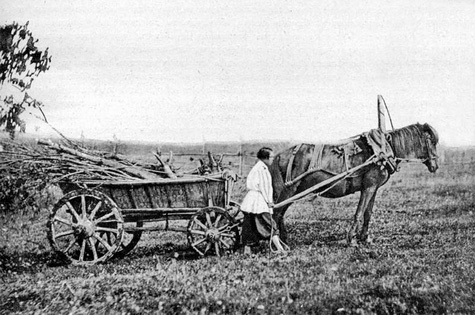 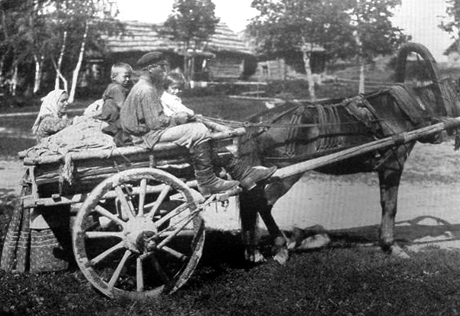 Крестьяне – лично свободное, податное, непривилегированное сословие, свободные сельские обыватели
Выкуп
Выкуп = размеру оброка, положенного в банк + 6% годовых.
20% выкупной суммы платил крестьянин помещику самостоятельно и единовременно.
80% выкупной суммы платило помещику государство за крестьянина.
Крестьянин отдавал долг +6% годовых государству в течении 49 лет
Расчеты государство вело не с отдельным крестьянином, а с сельской общиной
Итоги реформы:
Прогрессивные итоги:
Негативные итоги:
крестьяне – свободные подданные,
увеличение рынка рабочей силы,
помещичья земля – объект купли-продажи,
часть помещиков и зажиточные крестьяне ведет хозяйство по-капиталистически.
помещичье землевладение,
«временнообязанное» состояние – барщина и оброк,
система отрезков,
экономическая зависимость крестьянина от помещика и государства.
Россия после отмены крепостного права
Сельское хозяйство
Основой сельского хозяйства после реформы оставались помещичьи и крестьянские хозяйства. В первые годы после реформы в сельском хозяйстве происходил спад производства.
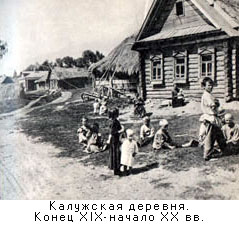 Малоземелье крестьян, тяжелые выкупные условия.
Сохранение общины.
Старый инвентарь, отсутствие возможности приобретения плугов, борон, сеялок и др.
Сельское хозяйство
С середины 1860-х гг. государство предпринимает финансовые и просветительские меры для развития сельского хозяйства. К 1880 г. сбор зерновых с десятины (1,1 га) увеличился с 25 пудов (1860) до 40 пудов; в складчину покупали железный плуг с другой инвентарь
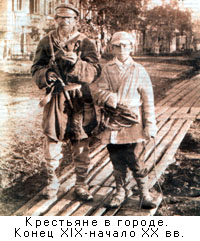 Промышленность и торговля
Программа оздоровления экономики:
Поощрение частной инициативы предпринимателей;
Составление сбалансированного бюджета государства и строгое его соблюдение;
Привлечение иностранных капиталов;
Реформа налогового обложения;
Упорядочивание финансовых банковских операций;
Строительство железных дорог;
Строительство государственных предприятий для нужд армии и промышленности;
Стабилизация денежного курса.
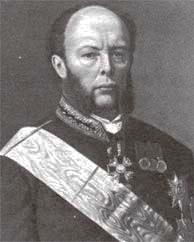 Михаил Христофорович Рейтерн, министр финансов 
в 1862-1878 гг.
Основные экономические районы
Стр. 211-213
-  Перечислите достижения в экономике и развитии 
     хозяйства России в годы правления Александра III.      
     -  Какие   отрасли производства развивались   
         наиболее ускоренно?
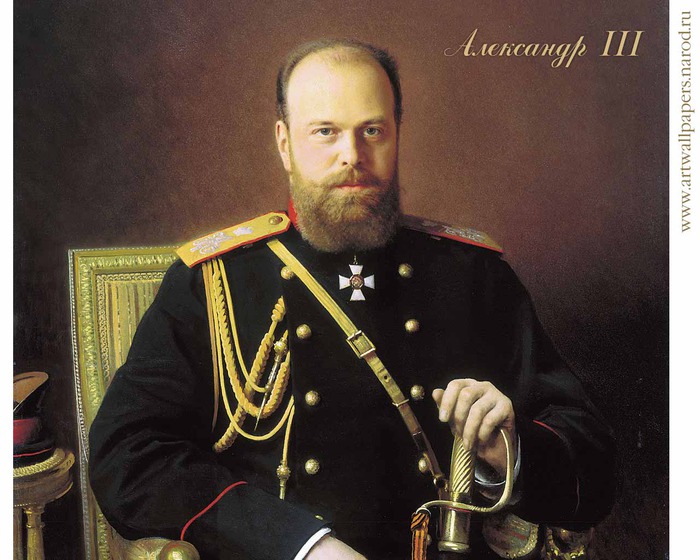 Отмена крепостного уклада способствовала бурному росту капиталистического уклада в экономике России. Быстрее процесс шел в промышленности, так как в сельском хозяйстве сохранялось много крепостнических пережитков.
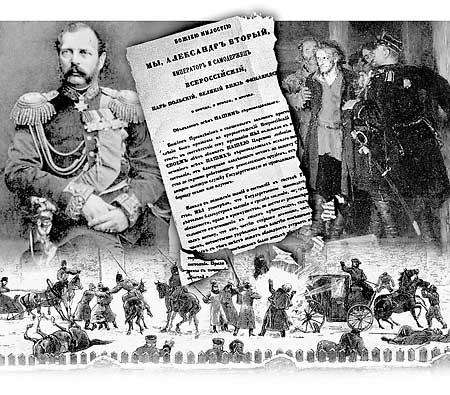 К концу  XIX века доля промышленного сектора в национальном доходе достигла 50%. 
 Россия уверенно развивалась, превращаясь из страны аграрной в аграрно-индустриальную.
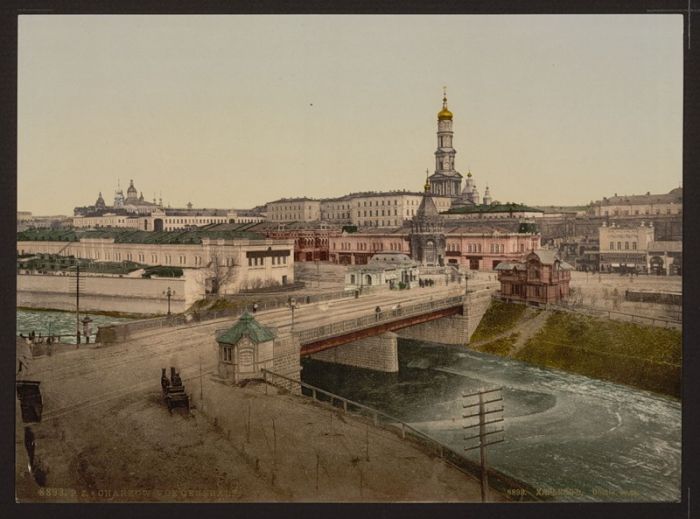 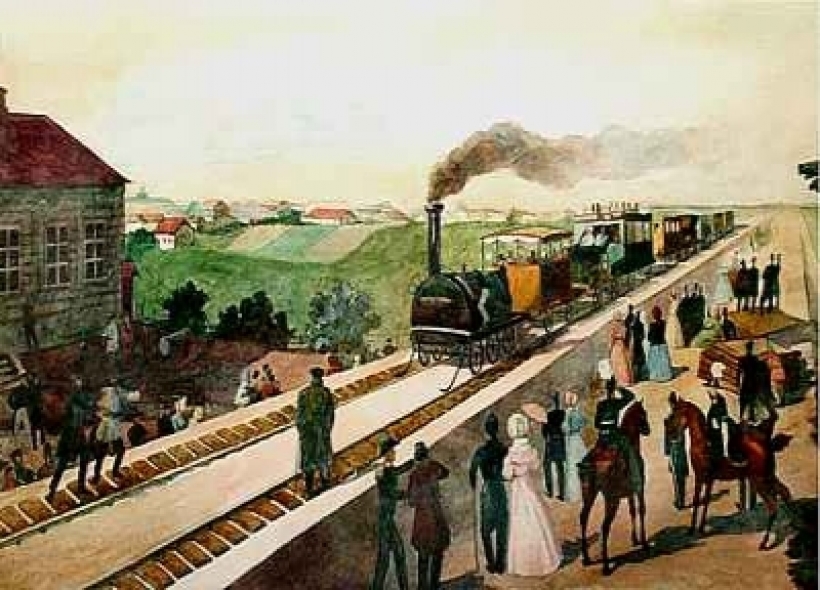 Ресурсы
Фотографии и картинки – яндекс картинки
Фрагменты заданий и текста - http://download11.proshkolu.ru/download/4452079/613b08ef0cb99f8f/7566954/1f249d64a4196e04  
Учебник «История России» 8 класс